Мастер-класс
«Сладкий букет из гофрированной бумаги

Воспитатель: Железняк Юлия Александровна



Воронеж 2016
Для работы нам понадобиться:
гофрированную бумагу – плотную
Конфеты
шпажки длинные
тейп ленту
листы искусственных растений
упаковочную бумагу и сетку
клеевой пистолет
Конфеты крепим к шпажке нитками, скотчем или с помощью клеевого пистолета.
 Обматываем шпажку тейп лентой зеленого цвета.
Из кусочков гофрированной бумаги делаем лепестки и обворачиваем конфету в виде бутона до нужного размера. 
Размер отрезка бумаги зависит от будущего цветка, чем больше квадрат, тем больше и объемней цветок. 
Для первых слоев цветка - отрезки нужно делать меньше.
Делаем Бутон 
Готовую шпажку с конфетой начинаем оборачивать кусочками плотной гофрированной бумаги 1-2 слоя.
Крепим ниткой или скотчем. Вот что получается.
Следующие лепестки делаем из кусочков большего размера.
Верхний край отрезка чуть растягиваем пальцами, для получения гармошки по краям.
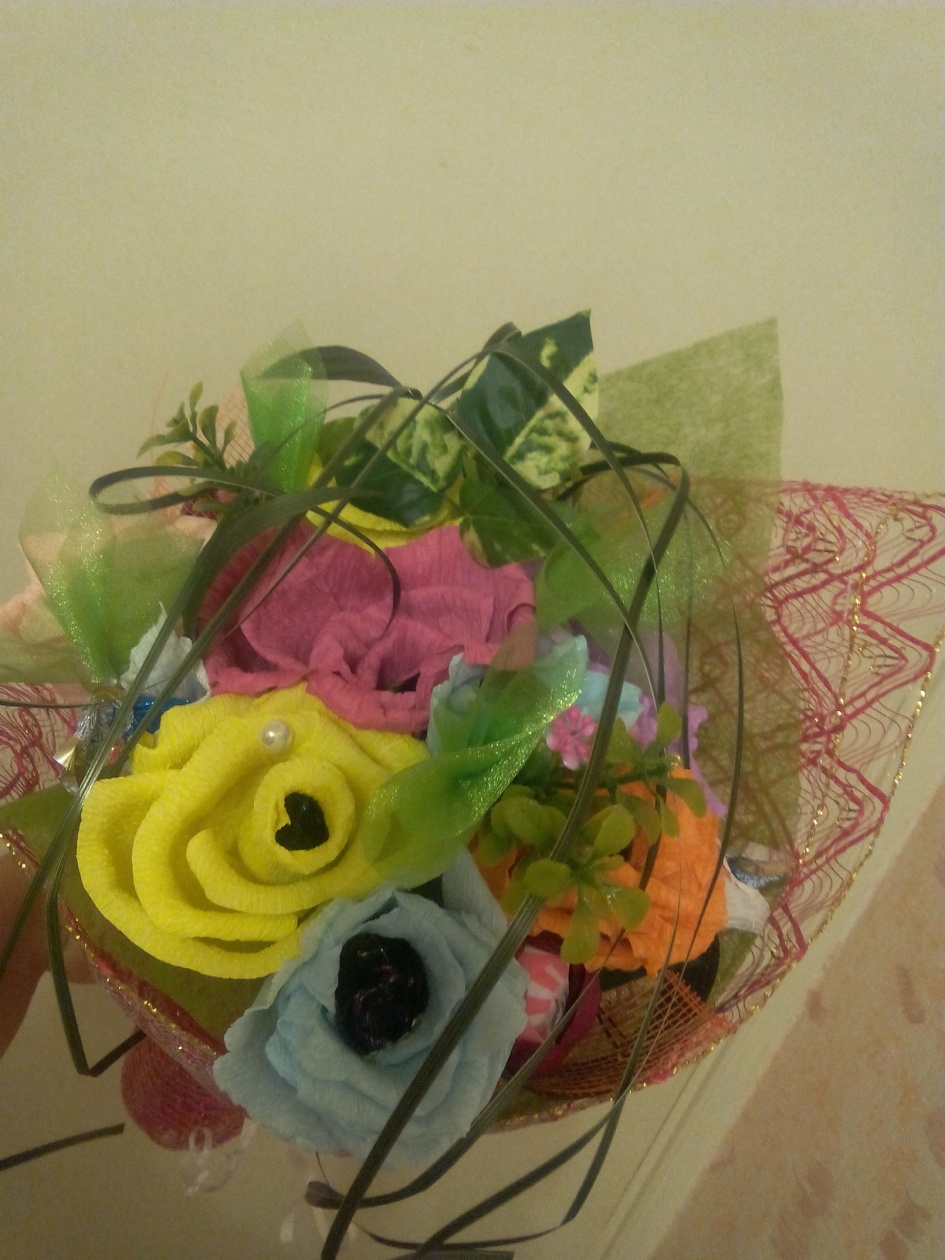 Готовые цветы соединила в букет. 
На некоторые лепестки приклеила полубусины на клеевой пистолет
Добавила искусственных листьев
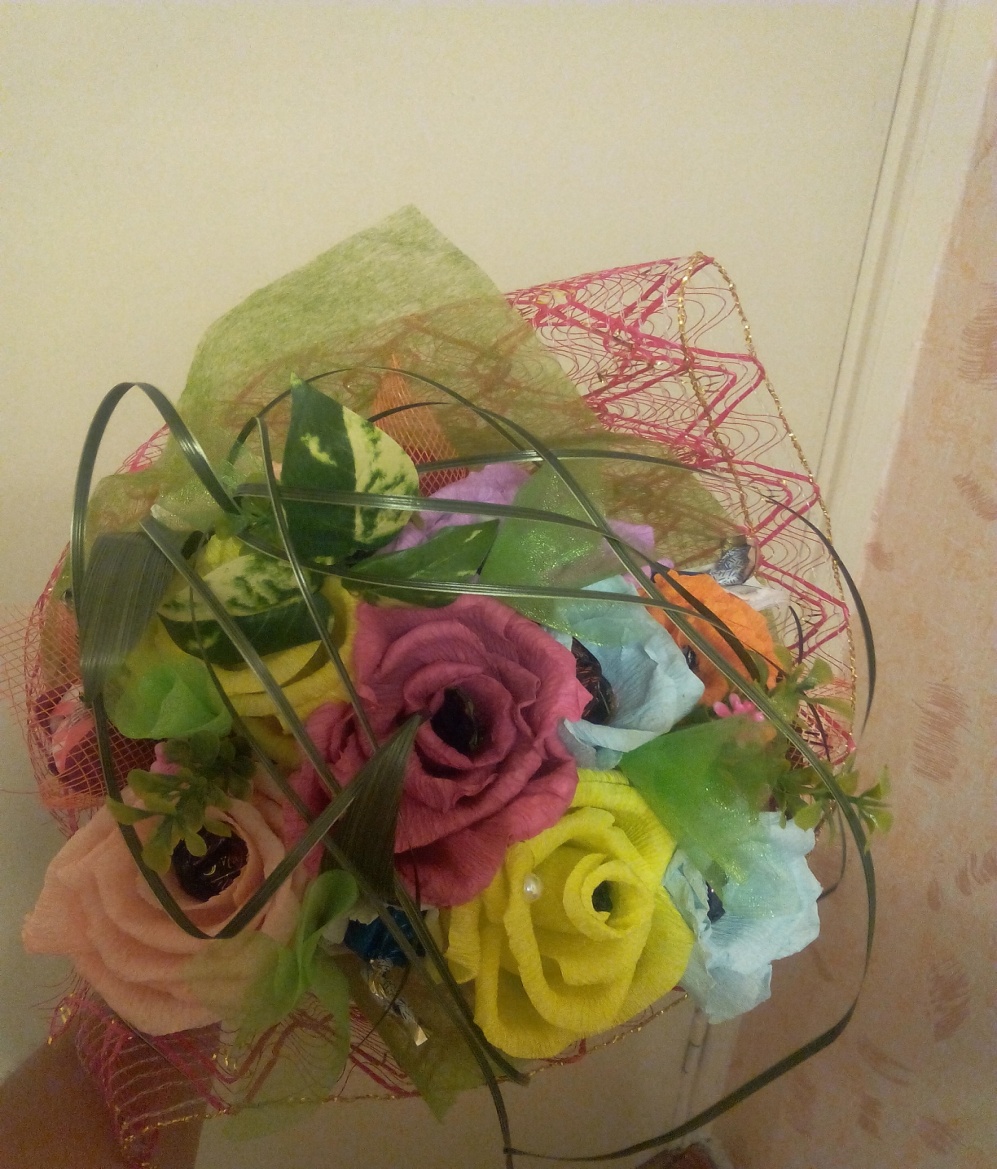 Вот что у меня получилось
Спасибо за внимание!